Regard SUR Les actions EN TRANSITION SCOLAIRE
Avril 2019
Mise en contexte
La transition scolaire: 
Une priorité inscrite au plan d’action de plusieurs regroupements locaux de partenaires.
Une préoccupation partagée par plusieurs instances régionales en petite enfance (IR-PE) et par les Instances régionales de concertation sur la persévérance scolaire et la réussite éducative du Québec (IRC).
Un des axes de la Stratégie 0-8 ans « Tout pour nos enfants », lancée en 2017 par le ministère de l’Éducation et de l’Enseignement supérieur (MEES) et par le ministère de la Famille.
Membres du comité de travail
Maxime Boucher, agent d'accompagnement, Bas-Saint-Laurent
Marc Brûlé, agent d'accompagnement, Montréal
Marie-Claude Claveau, agente d'accompagnement et liaison régionale, Laval
Laure Danion, conseillère Gestion et partage des savoirs
Fannie Deslauriers, conseillère en évaluation
Michèle Poirier, conseillère, Soutien aux communautés
Stéphanie Tremblay-Roy, agente d'accompagnement, Montréal
Maggie Saint-Georges, agente d'accompagnement et liaison régionale, Montérégie
Youssef Slimani, conseiller en évaluation
Ont aussi collaboré: 
Étienne Soutière, agent d'accompagnement et liaison régionale, Outaouais
Julie Cossette, agente d'accompagnement et liaison régionale, Mauricie et Centre-du-Québec
Linda Bibeau, agente d'accompagnement et liaison régionale, Estrie
Josiane Bergeron, coordonnatrice, Projet Partenaires pour la Réussite éducative de l’Estrie
Isabelle Sabourin, agente de développementTable éducation Outaouais.
Une analyse des actions en transition scolaire Quoi?
Les actions des regroupements soutenues par Avenir d’enfants. 
Les apprentissages liés à la mise en œuvre ainsi que les retombées des actions évaluées par les regroupements. 
Les actions et les intentions des instances régionales en petite enfance (IR-PE) et des Instances régionales de concertation en persévérance scolaire (IRC).
Une analyse des actions en transition scolaire Pourquoi?
Pour permettre aux acteurs concernés :
d’alimenter leurs réflexions autour de cette thématique;
de consolider leurs propres actions ou projets à la lumière des réflexions partagées dans cette analyse.
Une analyse des actions en transition scolaire Comment?
Analyse des actions en transition scolaire tirées des plans d’action et des rapports d’évaluation
Recension des intentions et des initiatives régionales (IR-PE et IRC) (types d’actions, collaborations, etc.)
Réalisation de documents synthèses
Réalisation d’un résumé de la thématique pour le site agirtôt.org
Une analyse des actions en transition scolaire Qu’Est-ce qu’on cherche À SAVOIR?
Qui sont les publics visés par les actions en transition scolaire?
Quels sont les objectifs poursuivis par les actions en transition scolaire?
Quels types d’actions sont mises en place en transition scolaire? 
Quels sont les acteurs impliqués dans les actions en transition scolaire?
Quels sont les apprentissages issus des actions réalisées sur le terrain?
Définitions
préparation à l’école et à la vieet Transition scolaire
La préparation à l’école et à la vie
La transition scolaire
Elle concerne la période de la naissance à la fin de la maternelle. 
Elle repose sur le développement global de l’enfant, dans chacune des dimensions :
Motrice et psychomotrice
Affective et sociale
Cognitive 
Langagière
Elle s’appuie sur un ensemble de facteurs tels que la contribution de l’enfant, de sa famille, du milieu éducatif et de la communauté.
Elle réfère au passage de l’enfant vers l’éducation préscolaire. 
Elle réfère au processus lors duquel l’enfant, sa famille ainsi que l’école s’adaptent tous pour favoriser la réussite de l’enfant, dès son entrée à l’école. 
Elle concerne la période pendant laquelle l’enfant s’adapte graduellement à son nouvel environnement physique, social et humain. Cela s’échelonne sur une période de 16 mois.
Définition tirée et adaptée du Guide pour soutenir une première transition scolaire de qualité : services de garde et école
Continuum d’activités visant la transition scolaire
Avant l’admission à l’école
Lors de l’admission à l’école
Après l’admission à l’école
Autour de la rentrée scolaire
Après la rentrée scolaire
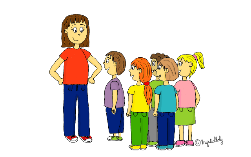 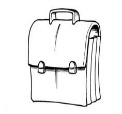 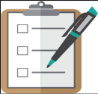 Août> Décembre
Janvier > Février
Mars > Juin
Juin > Septembre
Octobre > Novembre
[Speaker Notes: En amont de la période concernée par les actions en transition scolaire: 

Des activités visant à soutenir le développement optimal de l’enfant pour une entrée scolaire réussie sont mises en œuvre dans les communautés.
Ces activités commencent dès la naissance et concernent l’enfant lui-même, sa famille et sa communauté. 
On observe une augmentation de l’intensité de ces activités lorsque les enfants ont 4-5 ans.

Des activités visant le développement d’une vision commune, le réseautage et l’établissement d’un continuum entre les réseaux familles, petite enfance et le milieu scolaire sont réalisées.]
Transition scolaire : recension des actions menées par différentes instances régionales
Processus
Cette section apporte un éclairage sur les rôles en lien avec la transition scolaire des différentes instances régionales et recense leurs actions réalisées, en cours ou prévues. 
La recension des actions régionales a été réalisée à partir de la consultation des sites web des différentes concertations régionales et complétée par les informations reçues directement des coordonnateurs des IR-PE et des IRC. 
Les actions et les activités sont celles portées à la connaissance d’Avenir d’enfants dans le cadre de cette démarche réalisée à l’automne 2018.
Certains projets soutenus par les instances régionales de concertation de l’Entente MEES-MSSS ont également été retenus dans le cadre de cette démarche.
des actions menées par différentes instances régionales
Plus de 70 actions ont été recensées à l’automne 2018 auprès des différentes instances régionales. 
Celles-ci sont répertoriées dans le document Transition scolaire : recension des actions menées par différentes instances régionales.
Pour plus d’information sur chacune des actions recensées dans ce document, consulter les sites web des instances régionales en petite enfance (IR-PE) et des Instances régionales de concertation sur la persévérance scolaire et la réussite éducative du Québec (IRC).
Deux grands rôles au régional
Les actions recensées auprès des différentes instances régionales sont regroupées sous deux catégories. 
1. Actions visant le soutien à l’appropriation d’une vision commune

Partage d’une bonne compréhension de ce qu’est la transition scolaire, d’une meilleure connaissance de ce qui se fait dans les milieux locaux et permet, du même coup, de susciter l’engagement des acteurs concernés par cette thématique. 

Réalisation de revues de littérature scientifique 
Réalisation d’enquêtes et de sondages
Rédaction de documents de référence
Mise en place d’activités d’appropriation de connaissances
[Speaker Notes: Actions visant le soutien à l’appropriation d’une vision commune
Réalisation de revues de littérature scientifiques : Ce type d’action permet d’appuyer les réflexions sur les connaissances scientifiques actuelles. 
Réalisation d’enquêtes et de sondages: les actions de cette catégorie réfèrent aux savoirs expérientiels issus des besoins, des enjeux et des pratiques portés par les partenaires. 
Rédaction de documents de référence: ce type d’action vise à diffuser les éléments inhérents à la vision commune établie par la concertation des partenaires régionaux afin de soutenir la consolidation des pratiques ou leur mise en œuvre. 
Mise en place d’activités d’appropriation de connaissances: les actions de cette catégorie visent à consolider les connaissances des acteurs impliqués dans les projets en transition scolaire.]
Deux grands rôles au régional
2. Actions visant le soutien à la mise en œuvre d’actions en transition scolaire

Vise plus spécifiquement à maintenir la complémentarité, la cohérence et la continuité des actions dans une région donnée et à enrichir les pratiques. 

Recensement et diffusion des actions régionales ou locales.
Développement et diffusion d’outils pour les parents et les intervenants.
Développement ou utilisation d’outils visant une meilleure connaissance des enfants. 
Développement et mise en œuvre d’une démarche d’évaluation.
Création d’espaces de réseautage et de mobilisation.
[Speaker Notes: Actions visant le soutien à la mise-en-œuvre d’actions en transition scolaire
Recensement et diffusion des actions régionales ou locales: ce type d’action permet de connaitre et de partager à l’ensemble des concertations locales et régionales  les réflexions et les outils développés dans la région.  
Développement et diffusion d’outils pour les parents et les intervenants: ce type d’action propose des outils concrets qui visent à informer les parents et les intervenants.  
Développement ou utilisation d’outils visant une meilleure connaissance des enfants :cette catégorie d’actions permet aux différents acteurs de partager leurs connaissances de chacun des enfants lors de la transition vers l’école. 
Développement et mise en œuvre d’une démarche d’évaluation : ce type d’action vise à évaluer les démarches visant une transition scolaire harmonieuse.
Création d’espaces de réseautage et de mobilisation: les actions contenues dans cette catégorie permettent les échanges entre les différents acteurs d’une région.]
Transition scolaire : regard sur les actions des regroupements locaux de partenaires
Processus
Recensement des actions en transition scolaire soutenues par Avenir d’enfants
Élaboration de la base de données
Analyse préliminaire des actions de la base de données 
Identification des actions retenues
Détermination d’un échantillon de 48 actions
territoire
région 
année de démarrage 
géographie : rural, semi-rural et urbain
Analyse des actions de l’échantillon
Réalisation d’un document synthèse
En fonction des critères suivants:
LA base de données en quelques chiffres
674 actions recensées au départ

391 actions retenues
283 actions non retenues
Parmi les 391 actions retenues

15 régions jointes par les actions en transition scolaire
Actions réparties sur les dépôts des plans d’action réalisés entre 2010 et 2018
48 actions analysées 
22 rural/semi-rural	
26 urbain
Qui sont les publics visés par les actions en transition scolaire?
Les enfants et leur famille
Les intervenants des différents réseaux
Certains regroupements portent une attention particulière à mieux joindre les enfants et les familles vivant en contexte de défavorisation et à mieux comprendre leurs besoins.
[Speaker Notes: Les enfants et leur famille
Visent d’abord et avant tout à s’assurer du bien-être des enfants et de leur famille. 
Quelques regroupements ont développé des outils spécifiques pour les enfants ne fréquentant pas les services de garde et leurs parents. 
 
Les intervenants des différents réseaux
Partie prenante des actions en transition scolaire, les intervenants en sont aussi un des publics cibles
Ils peuvent à la fois participer à la conception d’un outil et d’une action, mais également en bénéficier par la suite.
Ils sont aussi  la cible directe d’actions ayant pour objectif une meilleure collaboration entre les différents milieux ou encore une meilleure connaissance des enfants.]
Quels OBJECTIFS ET types d’actions sont mis en place en transition scolaire?
Pour améliorer la collaboration entre les intervenants des organisations concernées par la première transition scolaire

Colloque/forum  
Formation intervenant 
Rencontre école/ intervenants petite enfance 
Entente de collaboration entre CS et CPE
Pour intégrer la famille de l’enfant dans la démarche de transition

Atelier d'information aux parents 
Outils d’information
guide/document d'information 
infolettre 
jeu de cartes 
napperon 
Outil de passage à l’école
Visite de l’école
Pour exposer l’enfant à des expériences qui faciliteront son intégration à l’école 

Visite de l’école
Fête dans la cour d’école 
Sac à dos d’activités
Atelier pour enfants 
Camp préparatoire
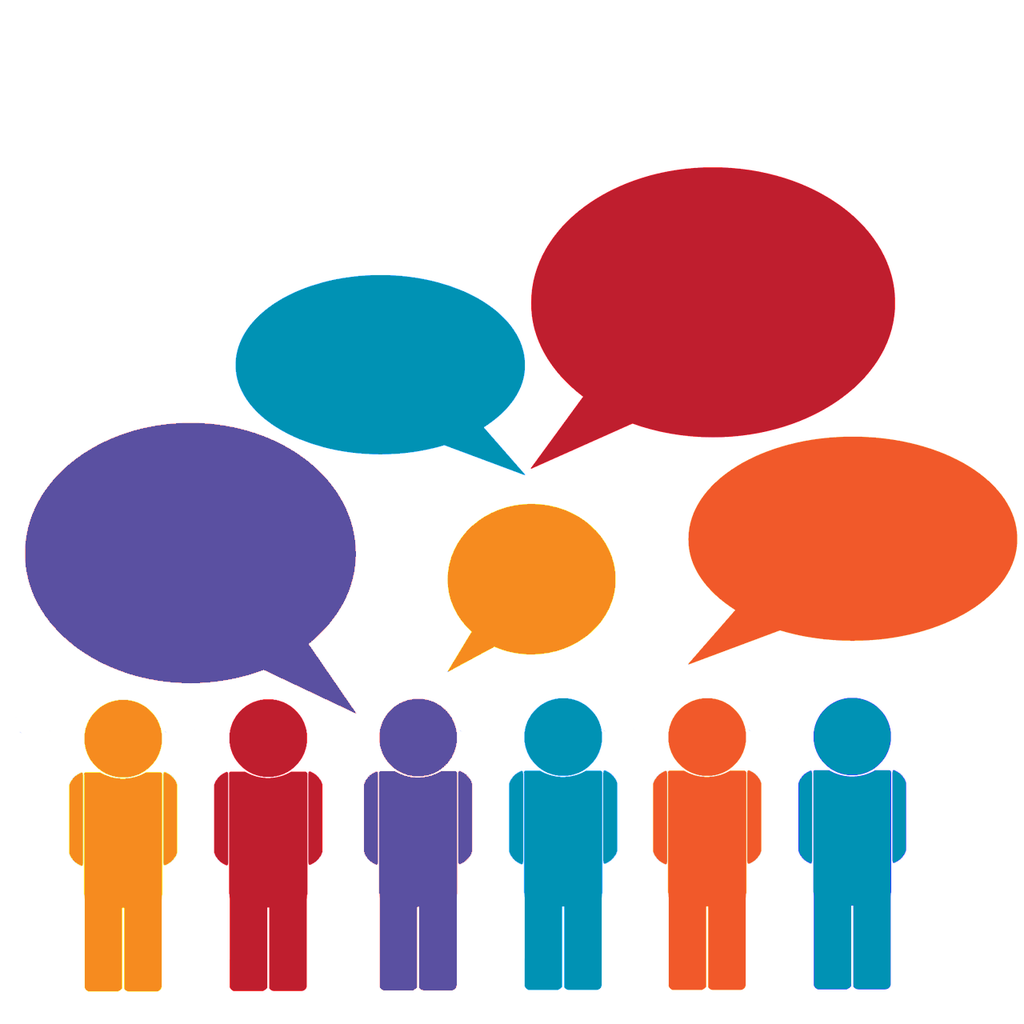 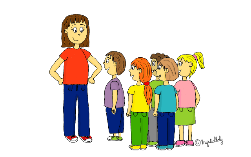 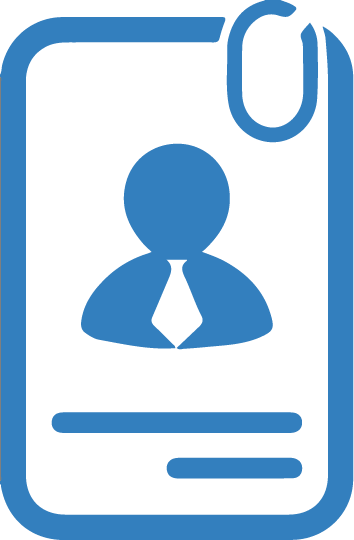 [Speaker Notes: Améliorer la collaboration entre les intervenants des organisations concernées par la première transition scolaire.
Adoption d’une vision commune de la transition scolaire. 
Formalisation des collaborations entre les différents réseaux œuvrant sur un même territoire. 
Au fil des années, consolidation de  l’expérience acquise : amélioration des outils; poursuivi du  dialogue entre les organisations et les différents secteurs impliqués; promotion des services disponibles dans la communauté; amélioration des mécanismes de référencement entre les services. 
Intégrer la famille de l’enfant dans la démarche de transition
Captation des  opinions et besoins des parents au sujet de la transition scolaire.
Organisation de l’information et  choix des moyens efficaces pour la transmettre
Attention particulière aux besoins des familles vivant en contexte de défavorisation, des familles issues de l’immigration ou encore des enfants ne fréquentant pas de services éducatifs avant l’entrée à l’école.
Invitation à contribuer à l’évaluation des activités auxquelles ils ont participé.
Exposer l’enfant à des expériences qui faciliteront son intégration à l’école. 
Opportunité pour l’enfant de se familiariser avec l’environnement et les routines qui seront présentes dans le cadre scolaire.
Certaines actions intègrent le développement de l’enfant dans les dimensions langagière, sociale et affective plus spécifiquement.
Invitation aux parents à reproduire certaines activités à la maison et à se familiariser avec le rôle qu’ils pourront jouer auprès de leur enfant pendant le parcours scolaire.
Détection possible des besoins particuliers en amont de la rentrée scolaire, notamment pour les enfants qui ne fréquentaient pas de service de garde.]
ACTEURS IMPLIQUéS dans les actions en transition scolaire
Les réseaux suivants sont engagés dans les actions en transition scolaire :
communautaire 
services de garde 
scolaire 
santé
municipal
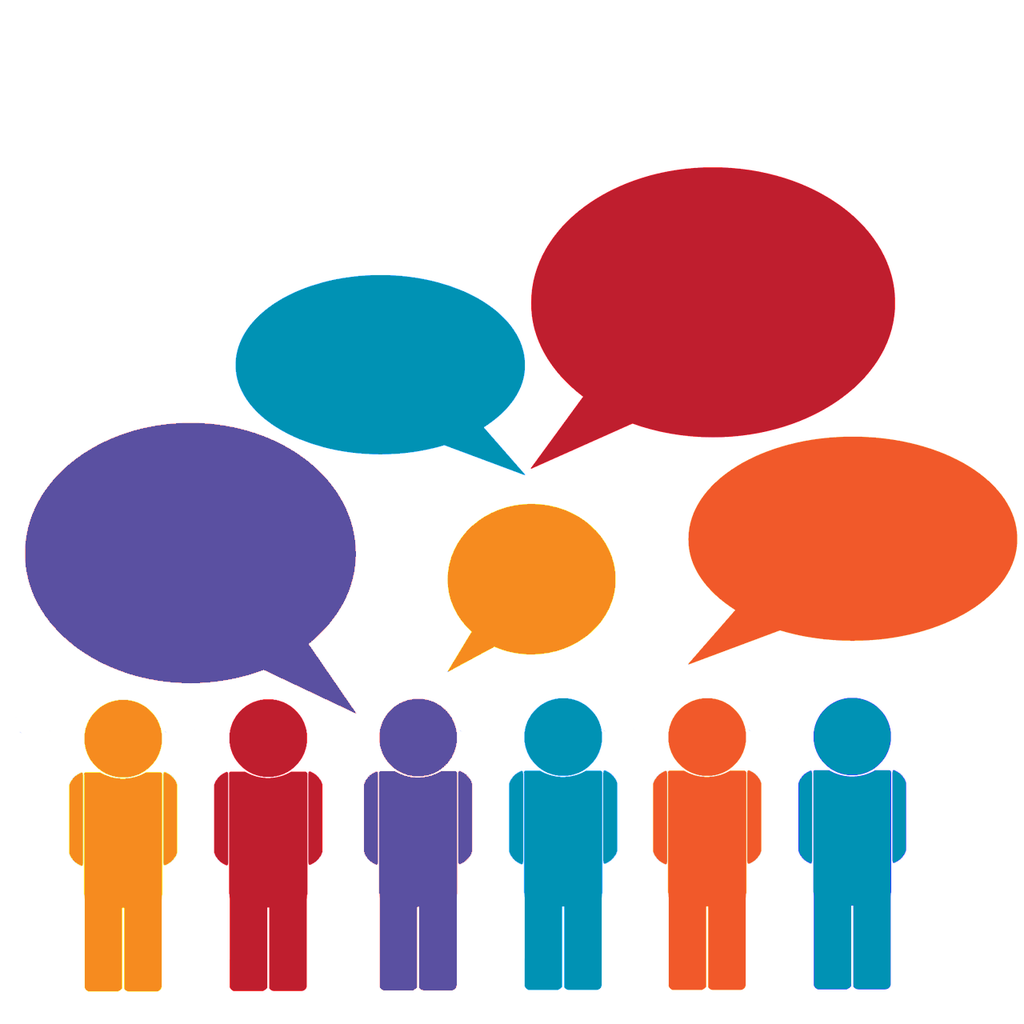 Les actions en transition scolaire sont majoritairement mises en œuvre de façon collective. C’est pourquoi les porteurs d’actions sont souvent des comités issus des regroupements locaux de partenaires.
[Speaker Notes: Toutes les actions analysées comptent sur l’implication des organismes communautaires locaux. 
Les autres acteurs proviennent des services de garde, du milieu scolaire et, dans une moindre mesure, du réseau de la santé (CIUSS, CISSS) et du secteur municipal. 
L’implication des représentants du secteur « Santé et services sociaux » est souhaitable, mais n’est pas acquise dans tous les regroupements. 
L’engagement de ce réseau favorise une continuité des services lorsqu’ils sont offerts dans le contexte de la garde et que de nouveaux professionnels spécialisés prennent le relais dans le milieu scolaire.]
Apprentissages issus de rapports sur des actions en transition scolaire
Contexte et méthodologie
Les informations sont tirées des démarches d’évaluation de 15 regroupements de partenaires. Elles permettent de faire ressortir certains éléments clés concernant la mise en œuvre de celles-ci et quelques retombées qui en découlent.
Types d’évaluations :
Évaluations de mise en œuvre des actions 
Évaluations des effets des actions
Principaux objets d’évaluation: 
Des outils en soutien à la transition scolaire
Des camps et des ateliers en dyade pour les enfants et leurs parents 
Le partenariat : collaboration ÉCOLE-CPE-OCF
[Speaker Notes: Les démarches d’évaluation ont été réalisées par des regroupements de partenaires entre 2011 et 2018, mais la majorité des rapports d’évaluation ont été produits entre 2016 et 2018.]
Des préoccupations partagées
L’analyse des rapports d’évaluation permet de faire ressortir 6 grandes préoccupations : 
La considération du sentiment de pression perçu par les familles
L’attention portée aux familles en situation de défavorisation 
La prise en compte des enfants ayant des besoins particuliers
Les défis liés à l’utilisation des outils de passage à l’école
Les forces et les limites des camps préparatoires à l’école
La nécessité du travail en partenariat
Des préoccupations partagées
La considération du sentiment de pression perçu par les familles
Plusieurs parents appréhendent les changements qui seront vécus par leur enfant à l’école. 
Ils ne se retrouvent pas dans toute l’information reçue en amont de la rentrée scolaire. Informations qui émanent souvent de sources différentes et sont plus ou moins cohérentes.
La notion « d’arriver prêt » à l’école fait aussi l’objet d’une source d’inquiétude des chez les parents. 
Les activités de transition doivent permettre d’atténuer le stress des familles face à l’entrée scolaire 
L’attention portée aux familles en situation de défavorisation 
Quelques rapports portent sur des actions menées spécifiquement dans les milieux considérés comme défavorisés. 
L’intention de ces actions est de joindre les enfants avant le début des classes et de mettre en place une intervention personnalisée, en considérant leurs forces et leurs défis, pour faciliter l’entrée à la maternelle. 
Les actions planifiées ne touchent pas seulement les besoins spécifiques en lien avec la transition scolaire, mais s’arriment à d’autres dimensions de la situation socioéconomique de la famille ou du développement de l’enfant. 
Les organisations devraient convenir d’une approche appréciative des forces des enfants et des familles basée sur l’ouverture et l’établissement de liens de confiance.
Des préoccupations partagées
La prise en compte des enfants ayant des besoins particuliers
Plusieurs regroupements soulèvent le défi d’identifier et d’inclure les enfants à besoins particuliers dans les activités de soutien à la transition scolaire. 
Certaines activités ont d’abord une fonction de détection pour les enfants qui n’ont pas fréquenté de service éducatif avant l’entrée à l’école.
L’adaptation des activités aux défis particuliers de certains enfants est un enjeu dans plusieurs milieux. 
Pour assurer l’intégration de tous les enfants, les activités offertes doivent être personnalisées pour répondre à leurs besoins plus spécifiques.
Les défis liés à l’utilisation des outils de passage à l’école
Les enseignantes utilisent ce type d’outil pour mieux équilibrer les groupes, pour amorcer la communication avec les parents ou, dans certains cas, pour mettre en place plus rapidement un suivi auprès des enfants à besoin particulier. 
Son utilisation ne garantit pas toujours la communication entre le milieu scolaire et les parents. 
Certains parents craignent aussi que ces portraits contribuent à étiqueter leur enfant. 
Certains des ces outils de passage ne sont pas toujours adaptés pour les enfants présentant des besoins particuliers.
Pour être plus efficace, l’outil de passage doit être intégré à une démarche collective qui permet aux intervenants d’échanger sur son format, ses contenus, les objectifs et les résultats de son utilisation.
Des préoccupations partagées
Les forces et les limites des camps préparatoires à l’école 
Ce type d’activité s’inscrit souvent dans une démarche plus large et porte une attention particulière aux enfants qui n’ont pas fréquenté un milieu de garde. 
Le processus de recrutement/référencement  demande l’implication de plusieurs acteurs et nécessite que tous soient familiers avec les résultats visés par l’intervention.
On retrouve plusieurs freins à la participation des enfants ayant des besoins plus spécifiques.
Certains projets comprennent un volet d’activités parents-enfants en lien avec la transition scolaire. 
Ils permettent de poser les bases de l’implication des parents dans le parcours scolaire de l’enfant. 
Le travail d’équipe et la collaboration entre les écoles et les organismes communautaires sont à la base de la réussite de ce type d’action.
La nécessité du travail en partenariat 
Dans le cadre de la concertation, les acteurs ont la possibilité de s’entendre sur une vision commune et sur les valeurs qui guideront l’intervention en plus de se partager les rôles et les responsabilités. 
Afin de concrétiser les collaborations, des pratiques de coconstruction sont nécessaires.
Pour que des intervenants issus de différents milieux puissent participer à des interventions ou à la coordination d’activités, il apparaît important que la transition scolaire et les enjeux qui en découlent soient reconnus parmi les priorités des organisations.
conclusion
De façon générale, l'analyse des actions en transition scolaire soutenues par Avenir d’enfants a permis de constater la richesse des interventions réalisées par les regroupements locaux de partenaires. Grâce aux apprentissages issus des rapports d’évaluation, on observe également l’évolution de ces interventions vers des actions et des collaborations inspirantes.
Extrants
Une analyse à diffuser
Deux documents 
« Transition scolaire : regard sur les actions portées par les regroupements locaux de partenaires » 
« Transition scolaire : recension des actions menées par les instances de concertation régionales » 
Une thématique sur la transition scolaire
Synthèse des documents produits
Lien vers des ressources utiles
Liens vers des actions réalisées dans les communautés locales et régionales en transition scolaire
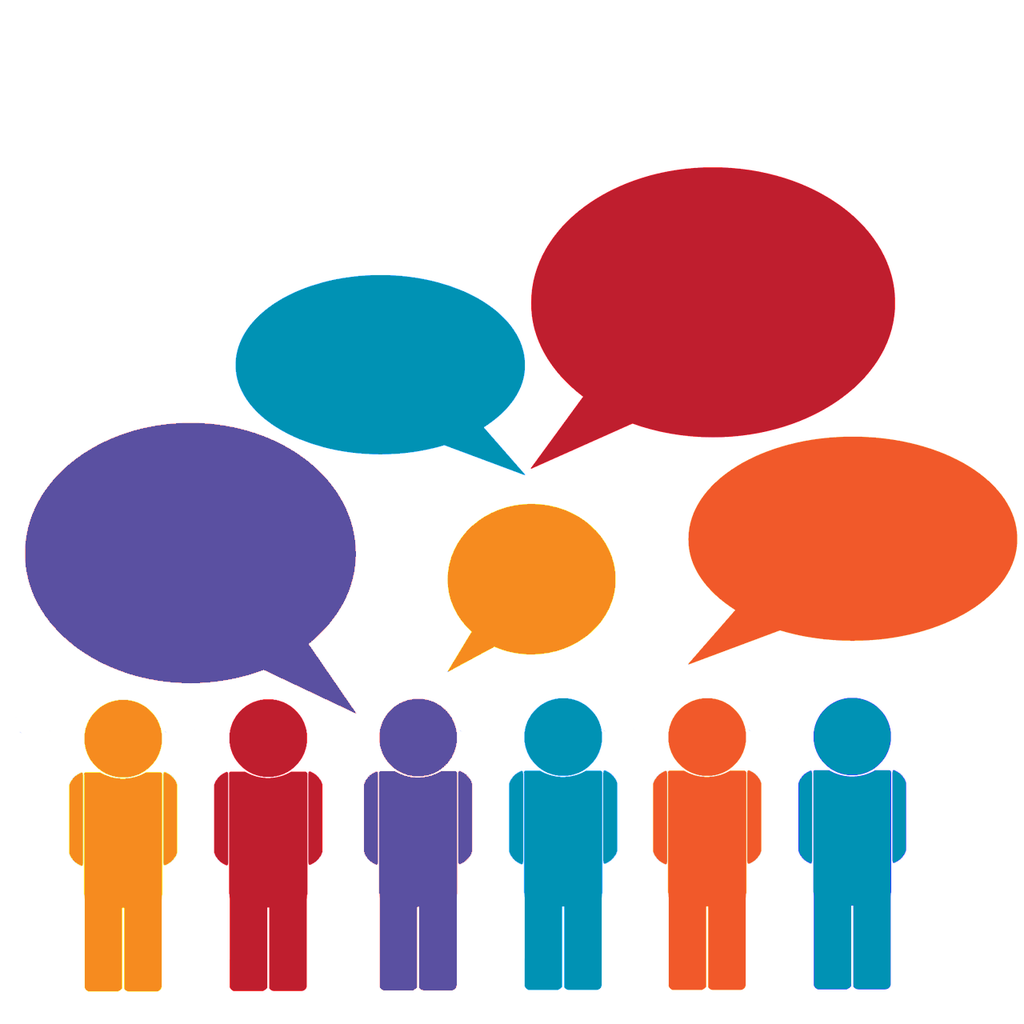 Publics cibles
IR-PE et IRC	
RLP 
Partenaires nationaux
Agents en transition scolaire
Ministères
Milieu scolaire
Agents Avenir d’enfants / Coordonnateurs de regroupements
Réalisations et outils des partenaires en petite enfance
Des outils développés par des regroupements locaux de partenaires sont présentés sur le site
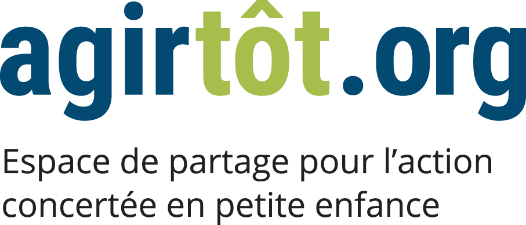